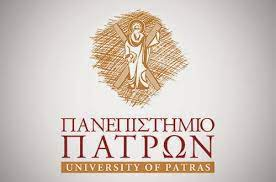 17.Νομοθεσία στην Υγεία και Ασφάλεια Εργασίας: Ασκήσεις αντιμετώπισηςατυχημάτων στον εργασιακό χώρο
Ντουσακησ εμμανουηλ 1098497
Σκαλιδακη κωνσταντινα 1098471
Τσιορανου στεφανια 1098470
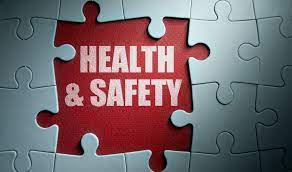 Νομοθεσία
Σύμφωνα με τις διατάξεις του Κώδικα Νόμων για την Υγεία & Ασφάλεια στην Εργασία (ΚΝΥΑΕ) ) που κυρώθηκε με το άρθρο πρώτο του ν. 3850/2010 (ΦΕΚ Α’ 84) , ο εργοδότης υποχρεούται να εξασφαλίζει την υγεία και την ασφάλεια των εργαζομένων ως προς όλες τις πτυχές της εργασίας και να λαμβάνει μέτρα που να εξασφαλίζουν την υγεία και ασφάλεια των τρίτων (αρχή ευθύνης του εργοδότη). Τέτοια μέτρα είναι :
να χρησιμοποιεί τις υπηρεσίες τεχνικού ασφαλείας και (όπου προβλέπεται) ιατρού εργασίας,
να παρέχει κατάλληλα μέσα ατομικής προστασίας 
και, σε κάθε περίπτωση, οφείλει να έχει στη διάθεσή του μια γραπτή εκτίμηση των υφισταμένων κατά την εργασία κινδύνων για την ασφάλεια και την υγεία, συμπεριλαμβανομένων εκείνων που αφορούν ομάδες εργαζομένων που εκτίθενται σε ιδιαίτερους κινδύνους.
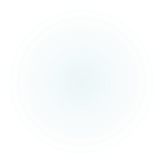 Νομοθεσία
Σύμφωνα µε τον N.1568/85, Αρθ.18 (Σχέδιο διαφυγής και διάσωσης- Οδός διάσωσης και έξοδοι κινδύνου): «Ο εργοδότης οφείλει να καταρτίσει σχέδιο διαφυγής και διάσωσης από τους χώρους εργασίας, εφόσον απαιτείται από τη θέση, την έκταση και το είδος της εκμετάλλευσης. Το σχέδιο διαφυγής και διάσωσης πρέπει να αναρτάται σε κατάλληλες θέσεις στους χώρους εργασίας. Το σχέδιο πρέπει να δοκιμάζεται τακτικά, µε ασκήσεις ή άλλο πρόσφορο τρόπο, ώστε σε περίπτωση κινδύνου ή καταστροφής να μπορούν οι εργαζόμενοι να διασωθούν»
Υγεία και Ασφάλεια στην Εργασία (ΥΑΕ)
Εργατικό ατύχημα
Ορίζεται το εξωγενούς επίδρασης αθέλητο και αιφνίδιο συμβάν, το οποίο προκαλεί σωματική κάκωση

Τα εργατικά ατυχήματα μπορούν να διακριθούν στις εξής κατηγορίες:
σε αυτά που συμβαίνουν κατά την εκτέλεση της εργασίας και
σε αυτά που συμβαίνουν εξ αφορμής της εργασίας.
Kίνδυνοι ατυχήματος
Οι κίνδυνοι για την ασφάλεια ή κίνδυνοι εργατικού ατυχήµατος, περικλείουν την πιθανότητα να προκληθεί τραυµατισµός ή βιολογική βλάβη στους εργαζόμενους, ως συνέπεια της έκθεσης στην πηγή κινδύνου. Η φύση της πηγής κινδύνου καθορίζει την αιτία και το είδος του τραυµατισµού ή της βιολογικής βλάβης, που µπορεί να είναι µηχανική, ηλεκτρική, χημική, θερμική κ.λπ.
Επαγγελματικές ασθένειες
Σύμφωνα με τον ορισμό που δίνει η επιστήμη της ιατρικής, επαγγελματική ασθένεια είναι η νόσος που σχετίζεται με το είδος των κινδύνων στους οποίους εκτέθηκε ο πάσχων λόγω της εργασίας του. Είναι κάθε νόσος που αποδεδειγμένα, στη βάση ιατρικών κριτηρίων, μπορεί να αποδοθεί στο είδος της εργασίας και τους κινδύνους στους οποίους λόγω της εργασίας έχει εκτεθεί ο εργαζόμενος.
Κίνδυνοι ανάλογα με το είδος της εργασίας -Επάγγελμα φυσικοθεραπευτή
Χειρωνακτική διαχείριση φορτίου (manual handling)
Μυοσκελετικές διαταραχές που σχετίζονται με την εργασία (work 
related ΜSK disorders)
Εργασιακό άγχος (οccupational stress)
Βία (domestic violence)
Έκθεση σε μικρόβια (π.χ. αναπνευστική φυσικοθεραπεία)
Χρήση ηλεκτρικών μηχανημάτων
Ψυχική εξουθένωση
Κίνδυνοι που μπορεί να εκτεθεί ο εργαζόμενος(λόγω της εργασίας)
Επειδή τα επείγοντα περιστατικά είναι σχεδόν σπάνια και δεν μπορούν να προβλεφθούν, οι εργοδότες και οι εργαζόμενοι πρέπει να είναι έτοιμοι να αντιδράσουν χωρίς να χάνουν χρόνο. Απαιτείται μια επείγουσα αίσθηση, καθώς η αδράνεια μπορεί να πολλαπλασιάσει τον αντίκτυπο.

Η κατάσταση περιπλέκεται επιπλέον σε ιδρύματα με υψηλό αριθμό επισκεπτών (π.χ. δημαρχεία, μουσεία, ζωολογικοί κήποι) ή άτομα που δεν ανήκουν στο προσωπικό (π.χ. νηπιαγωγείο, σχολεία, πανεπιστήμια). Επιπλέον, έκτακτες καταστάσεις σε χημικά εργοστάσια και πυρηνικούς σταθμούς ηλεκτροπαραγωγής μπορεί να επηρεάσουν την ευρύτερη κοινότητα και το περιβάλλον.

Για να ελαχιστοποιηθεί ο αντίκτυπος, κάθε άτομο σε μια τέτοια κατάσταση πρέπει να γνωρίζει ακριβώς τι να κάνει. Αυτό απαιτεί λεπτομερή διαχείριση έκτακτης ανάγκης και επαναλαμβανόμενες ασκήσεις.
Επίπεδα μέτρων αντιμετώπισης
Τρία επίπεδα μέτρων αντιμετώπισης μπορούν να διαφοροποιηθούν: 
(i) το πρωτοβάθμιο επίπεδο περιλαμβάνει ενέργειες ατόμων μόλις εντοπίσουν ένα περιστατικό (ειδοποίηση επόπτων, βασική πυρόσβεση, υποστήριξη ζωής, εκκένωση, διαφυγή κ.λπ.). 
(ii) το δευτεροβάθμιο επίπεδο περιλαμβάνει τις ενέργειες εκπαιδευμένων ανταποκριτών (πυροσβεστική, ομάδες διάσωσης, γιατροί έκτακτης ανάγκης, κ.λπ.).
(iii) το τριτοβάθμιο επίπεδο περιλαμβάνει την ανάπτυξη εξειδικευμένων ομάδων και τεχνολογιών.
Οργάνωση ασκήσεων αντιμετώπισης ατυχημάτων
Ένας οργανισμός θα πρέπει να προσδιορίζει τις δεξιότητες και τις ικανότητες που απαιτούνται από το προσωπικό για την αποτελεσματική αντιμετώπιση μιας έκτακτης ανάγκης. 
Αυτά μπορούν να καθοριστούν από τα αποτελέσματα της εκτίμησης κινδύνου - δηλαδή προσδιορισμός βασικών κινδύνων και μέτρα ελέγχου έκτακτης ανάγκης, ανάπτυξη οργάνωσης και διαδικασιών έκτακτης ανάγκης και προσδιορισμός των απαραίτητων εγκαταστάσεων και εξοπλισμού.
Οι ασκήσεις και η εκπαίδευση ικανοτήτων και δεξιοτήτων θα πρέπει γενικά να καλύπτουν:

την αναγνώριση του συμβάντος - πότε ο εργαζόμενος πρέπει να λάβει άμεσα μέτρα και να σημάνει συναγερμό
τον περιορισμό - τι να κάνουν όταν εντοπιστεί πυρκαγιά, τοποθεσία των πυροσβεστήρων, τύπος πυροσβεστήρα που θέλουν να επιλέξουν και ο χειρισμός τους, αποσύνδεση τροφοδοσίας (ηλεκτρικό ρεύμα, αέριο κ.λπ.), υποστήριξη ζωής
την εκκένωση - χρήση ειδικής ανεμόσκαλας, τσουλήθρες για άτομα με ειδικές ανάγκες, κ.λπ., σημεία συγκέντρωσης, καταμέτρηση και αναφορά, και εξαγωγή,
την ειδοποίηση του συμβάντος - ποιος/πώς να ειδοποιηθεί, (απαραίτητες πληροφορίες), με ποια μέσα (ραδιόφωνο, τηλέφωνο, κινητά, PA, κ.λπ.),
την εμπλοκή εξωτερικών ομάδων άμεσης δράσης - αστυνομία, πυροσβεστική, ασθενοφόρο, δυνάμεις διάσωσης και ανάκτησης.
Το σύστημα διαχείρισης έκτακτης ανάγκης θα πρέπει να παρέχει το πλαίσιο για τον καθορισμό των εκπαιδευτικών ασκήσεων. 
 Αυτό το πλαίσιο θα πρέπει να χρησιμοποιηθεί για να προσδιορίσει:
τη δέσμευση της ηγεσίας 
τους λόγους για τους οποίους πρέπει να αναπτυχθούν οι απαραίτητες γνώσεις, δεξιότητες και ικανότητες
τις λεπτομέρειες σχετικά με τη διαχείριση κινδύνου και τα παράγωγα μέτρα για τη διαχείριση καταστάσεων έκτακτης ανάγκης (προσδιορισμός βασικών στοιχείων περιεχομένου, π.χ. πυρκαγιές, εκρήξεις, επικίνδυνα υλικά, απρογραμμάτιστες μετακινήσεις και εκκενώσεις, δολιοφθορές, απειλές για βόμβες, παραβίαση ασφάλειας, κτλ.)
την οργάνωση έκτακτης ανάγκης (στρατηγικές, δομή, στελέχωση, δεξιότητες, συστήματα και διαδικασίες) που προσδιορίζει ποιος πρόκειται να εκπαιδευτεί, τον ρόλο τους σε περίπτωση έκτακτης ανάγκης και τις σχετικές δεξιότητες και ικανότητες
Ακόμα:

την επιλογή και περιγραφή περιεχομένου εκπαίδευσης
τον προσδιορισμό μεθόδων και πόρων εκπαίδευσης, όπως βοηθήματα, εξοπλισμός, εγκαταστάσεις και προσωπικό
το σύνολο ωρών και συχνοτήτων, την περιγραφή των εμπλεκομένων ατόμων (ιδιαίτερη προσοχή στα εξουσιοδοτημένα άτομα αντιμετώπισης έκτακτων περιστατικών), τη συχνότητα (συνήθη μαθήματα, ασκήσεις)
την αξιολόγηση και ενίσχυση του συνολικού συστήματος, σε συνδυασμό με περιοδική επαναξιολόγηση κινδύνου και ικανότητας. Αυτό ολοκληρώνει τη διαδικασία εκμάθησης και διασφαλίζει ότι υπάρχει ένα αποτελεσματικό σύστημα ετοιμότητας έκτακτης ανάγκης.
Συνεπώς
Σε περίπτωση έκτακτης ανάγκης, μόνο γρήγορη και αποτελεσματική δράση μπορεί να διευκολύνει την κατάσταση και να μειώσει τις συνέπειες. Οι άνθρωποι είναι πιο πιθανό να ανταποκριθούν καλά εάν συμμετέχουν σε τακτική και ρεαλιστική εξάσκηση. 
Κάθε άτομο σε μια τέτοια κατάσταση πρέπει να γνωρίζει ακριβώς τι να κάνει, επομένως οι τακτικές ασκήσεις αντιμετώπισης ατυχημάτων πρέπει να διαδραματίζουν σημαντικό ρόλο. 
H εκπαίδευση θα πρέπει κανονικά να περιλαμβάνει ασκήσεις όπως εξάσκηση με πυροσβεστήρες, καθοδήγηση ατόμων με κινητικά προβλήματα, ειδικές τσουλήθρες για άτομα με αναπηρία κ.λπ.
Το «κλειδί» για την έγκαιρη διαχείριση των παραπάνω κινδύνων είναι η Πρόληψη
Οι γενικές αρχές πρόληψης των κινδύνων σε επαγγελματικό χώρο είναι οι εξής:
 αποφυγή των κινδύνων
αξιολόγηση των κινδύνων που δεν μπορούν να αποφευχθούν,
αντιμετώπιση των κινδύνων από τη ρίζα τους
προσαρμογή της εργασίας στις ιδιαιτερότητες του κάθε εργαζομένου
παρακολούθηση της εξέλιξης της τεχνικής προόδου
αντικατάσταση του επικίνδυνου από το μη επικίνδυνο ,ή το λιγότερο επικίνδυνο
ανάπτυξη ολοκληρωμένης πολιτικής πρόληψης
Πιο σημαντική είναι η λήψη μέτρων ομαδικής προστασίας σε σχέση με τα μέτρα ατομικής προστασίας
παροχή των κατάλληλων οδηγιών στο εργατικό προσωπικό
Ένας από τους συχνότερους κινδύνους που απειλούν τον εργασιακό χώρο είναι οι Μυοσκελετικές παθήσεις (ΜΣΠ)
Οι περισσότερες ΜΣΠ που σχετίζονται με την εργασία είναι:
συσωρευτικές παθήσεις, οι οποίες οφείλονται, για παράδειγμα, σε επαναλαμβανόμενη έκθεση σε φορτία υψηλής έντασης για μεγάλο χρονικό διάστημα
οξέα τραύματα, όπως κατάγματα, τα οποία προκύπτουν κατά τη διάρκεια ατυχήματος
(Αυτές οι παθήσεις προσβάλλουν κυρίως την πλάτη, τον αυχένα, τους ώμους και τα άνω άκρα, αλλά μπορούν να εκδηλωθούν και στα κάτω άκρα.) 
Ορισμένες ΜΣΠ που σχετίζονται με την εργασία, όπως το σύνδρομο καρπιαίου σωλήνα, είναι ειδικές λόγω των σαφώς καθορισμένων σημείων και συμπτωμάτων τους. Άλλες είναι μη ειδικές, διότι υπάρχει πόνος ή δυσφορία, χωρίς σαφή ένδειξη συγκεκριμένης διαταραχής.
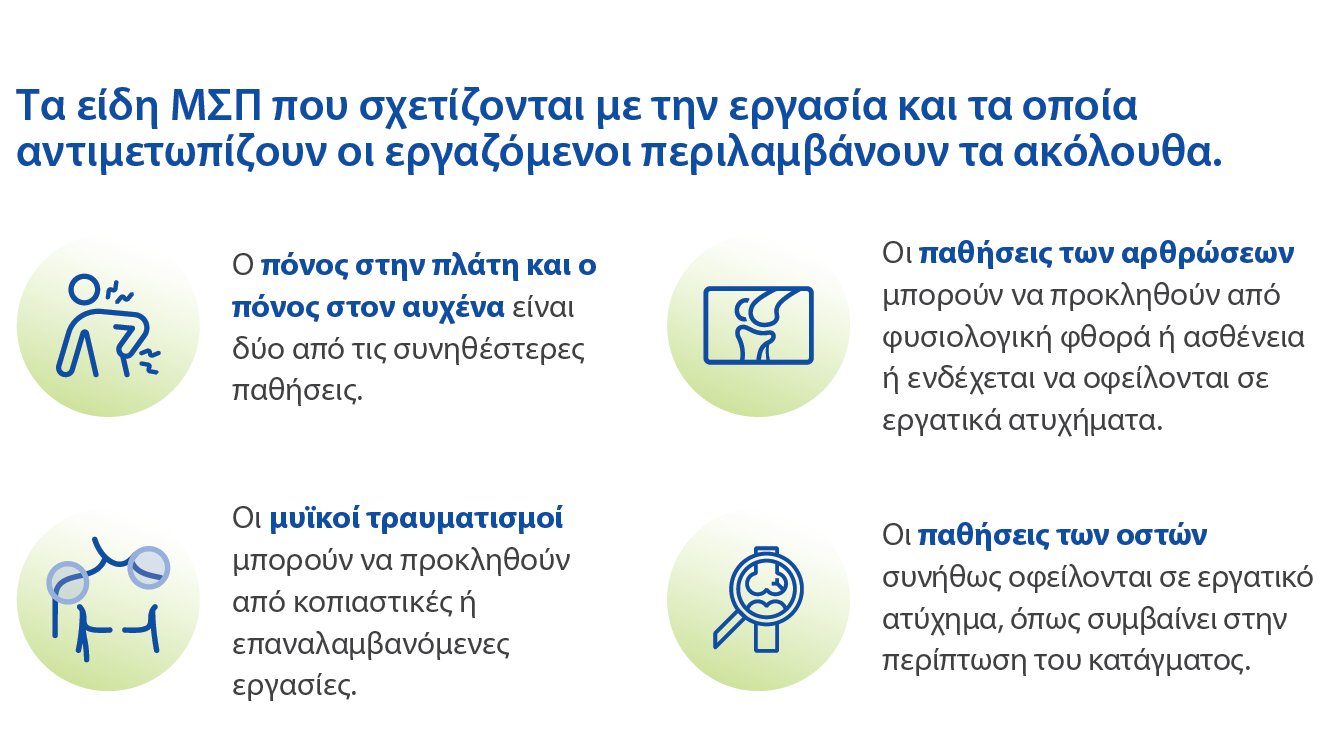 Γενικές αρχές και παραδείγματα μέτρων για την πρόληψη των ΜΣΠ που σχετίζονται με την εργασία
Αποφυγή κινδύνων:
αυτοματοποίηση εργασιών ανύψωσης και μεταφοράς
εξάλειψη κινδύνων εφαρμόζοντας λύσεις σε επίπεδο εργονομικού σχεδιασμού, καθώς και αλλαγές στον σχεδιασμό των χώρων εργασίας και στον σχεδιασμό του εξοπλισμού και των διαδικασιών εργασίας
Σχεδίαση εργασιών έτσι ώστε να αποφεύγεται η επαναλαμβανόμενη, η παρατεταμένη εργασία σε μη βολικές θέσεις ή οι παρατεταμένες καθιστές στάσεις του σώματος.

 Καταπολέμηση των κινδύνων στην πηγή τους:
μείωση του ύψους στο οποίο πρέπει να ανυψώνονται τα φορτία
εξέταση θεμάτων οργάνωσης όπως: εργασία σε ζεύγη, αλλαγή των ρυθμών εργασίας.
Προσαρμογή της εργασίας στο άτομο:
σχεδιασμός χώρων εργασίας έτσι ώστε οι εργαζόμενοι να έχουν επαρκή χώρο για να υιοθετούν τις σωστές στάσεις του σώματος,
επιλογή ρυθμιζόμενα καθίσματα και γραφεία (π.χ. γραφεία ρυθμιζόμενου ύψους τα οποία επιτρέπουν στους εργαζομένους την εναλλαγή μεταξύ καθιστής και όρθιας θέσης),
ύπαρξη διαφοροποιήσεων όσον αφορά τον τρόπο εκτέλεσης των εργασιακών καθηκόντων
πραγματοποίηση διαλειμμάτων.
 Συλλογικά μέτρα προστασίας:
προτεραιότητα στη χρήση λαβών για σταθερό κράτημα αντί αντιολισθητικών γαντιών, στον χειρισμό μικρότερων φορτίων ανά ανύψωση αντί της χρήσης ιμάντων πλάτης (για στήριξη της οσφυϊκής μοίρας της σπονδυλικής στήλης) ή ναρθήκων καρπού, και στον περιορισμό των εργασιών που απαιτούν βαθύ κάθισμα ή γονάτισμα των εργαζομένων αντί της χρήσης επιγονατίδων.

Πρακτική εκπαίδευση όσον αφορά τη σωστή χρήση του εξοπλισμού εργασίας (συσκευές ανύψωσης, καρέκλες, έπιπλα), τον τρόπο οργάνωσης της εργασίας και της θέσης εργασίας σύμφωνα με τις αρχές της εργονομίας, καθώς και τις ασφαλείς στάσεις του σώματος κατά την εργασία (καθιστή, όρθια)
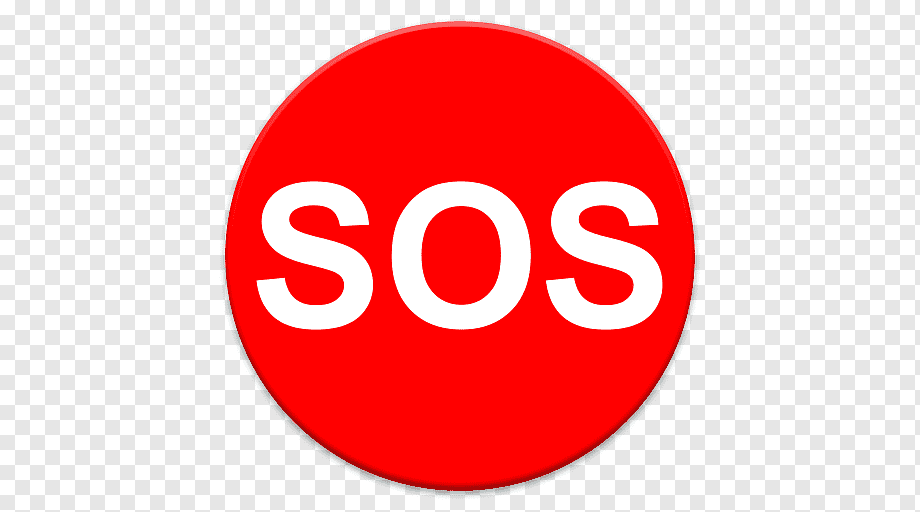 Τα προβλήματα υγείας όμως, κατά κοινή ομολογία, δεν οφείλονται μόνο σε μυοσκελετικούς παράγοντες αλλά στον συνδυασμό και με άλλες αδυναμίες(σωματικές ή ψυχολογικές).
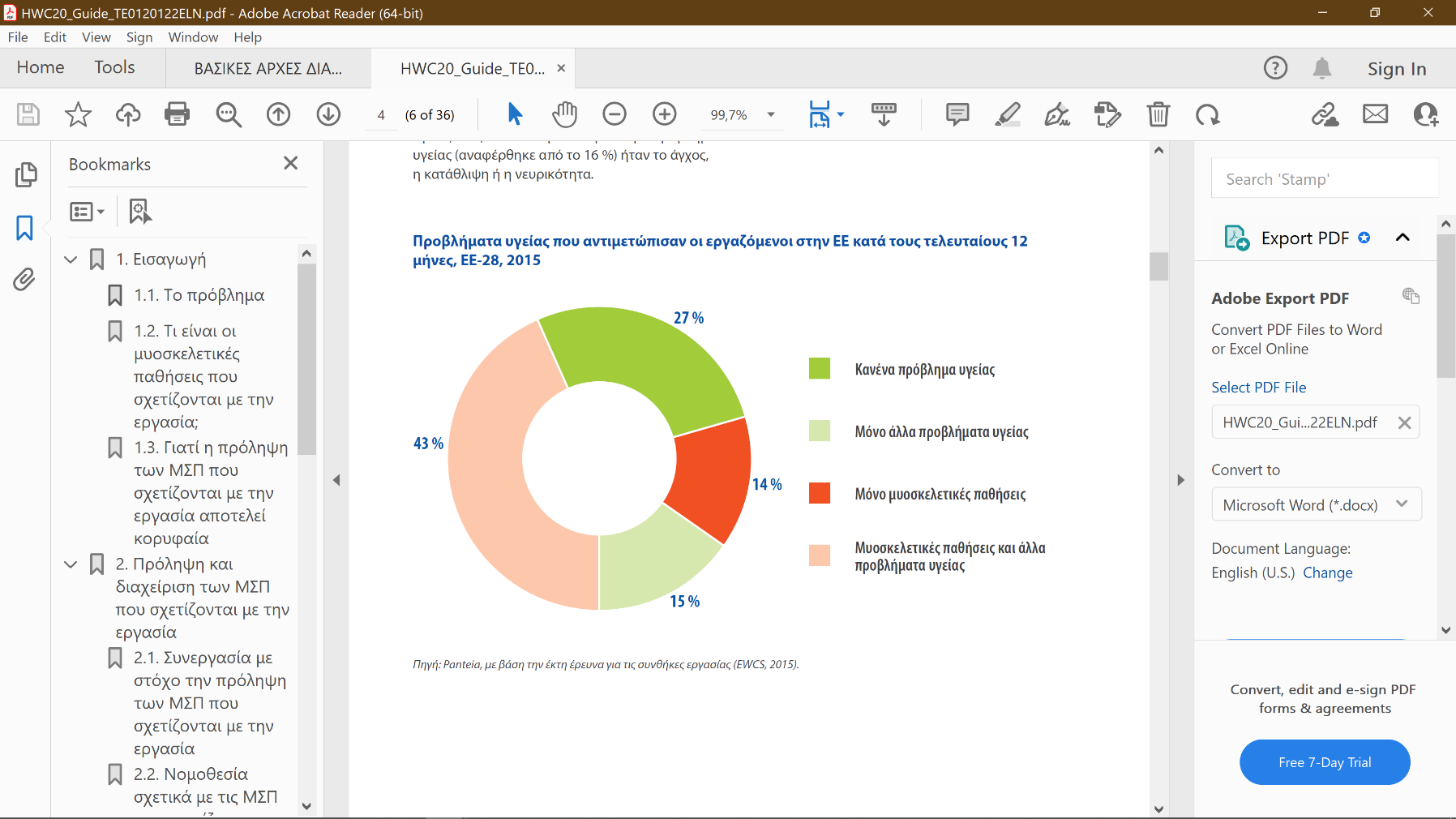 Ο καλύτερος έλεγχος τέτοιων συνθηκών εφαρμόζεται όταν τα ανώτερα διοικητικά στελέχη διατηρούν ζωντανή την αλληλεπίδραση και την επικοινωνία με το εργατικό προσωπικό τουςΔέκα χρυσοί κανόνες για τη βελτίωση της διαχείρισης
Να μην ξεχνάτε ότι εργάζεστε με ανθρώπους
Να μην τους εξουθενώνετε 
Οι άνθρωποι δεν είναι μηχανήματα
Να τους αντιμετωπίζετε με αξιοπρέπεια και σεβασμό
Να ακούτε τους εργαζομένους και να συζητάτε μαζί τους
 Να μην αποκλείετε κανέναν
Να το πράττετε συχνά
Να εκτιμάτε και να αναπτύσσετε τις διαπροσωπικές δεξιότητες των προϊσταμένων και των διευθυντικών στελεχών
Να επανορθώνετε άμεσα καταστάσεις 
Να μην αφήνετε άλυτα θέματα 
Να ενημερώνετε τους εργαζομένους για την πρόοδο που επιτυγχάνεται
Να ελέγχετε σε συνεχή βάση την αποτελεσματικότητα των ενεργειών σας
Να διασφαλίζετε τη χρησιμότητα των γραφειοκρατικών σας διαδικασιών 
Να τις επικαιροποιείτε 
Να βεβαιώνεστε ότι έχουν νόημα
Να βελτιώνετε τις ικανότητες ΕΑΥ (Ευρωπαϊκός Οργανισμός για την Ασφάλεια και την Υγεία στην Εργασία)
 Ιδιαίτερα σε επίπεδο διαχείρισης
Να ενθαρρύνετε τους εργαζομένους να σας μεταφέρουν κακές ειδήσεις
Να επιλύετε πρώτα τα προβλήματα στον χώρο εργασίας σας
Να μετράτε και να παρακολουθείτε τους κινδύνους στους οποίους εκτίθενται οι εργαζόμενοι 
 Να μην περιορίζεστε μόνο στην αντιμετώπιση συμβάντων: να επανορθώνετε τις καταστάσεις πριν προκύψουν 
Να αντιμετωπίζετε τους κινδύνους στην πηγή τους
Να διαθέτετε επαρκείς πόρους σε χρόνο και χρήμα
Σκοπός της υγιεινής και της ασφάλειας σε ένα εργασιακό χώρο είναι:

Η προστασία των εργαζομένων από κινδύνους που αφορούν την υγεία τους
Η προσαρμογή της εργασίας στον εργαζόμενο ανάλογα με τις ιδιαιτερότητές του
Η συμβολή στην εγκατάσταση και  φύλαξη της σωματικής και ψυχικής υγείας των εργαζομένων
ΕΥΧΑΡΙΣΤΟΥΜΕ ΓΙΑ ΤΗΝ ΠΡΟΣΟΧΗ ΣΑΣ!
Αρθρογραφία
http://okeanis.lib.teipir.gr/xmlui/bitstream/handle/123456789/4880/log_15038.pdf?sequence=1&isAllowed=y 
https://www.google.gr/url?sa=t&rct=j&q=&esrc=s&source=web&cd=&cad=rja&uact=8&ved=2ahUKEwjtibaBrbz7AhVoRfEDHbwTDAYQFnoECBIQAQ&url=https%3A%2F%2Fypergasias.gov.gr%2Fergasiakes-scheseis%2Fygeia-kai-asfaleia-stin-ergasia%2F&usg=AOvVaw2ml-ESMI5MLvjnGVJm9zjn 
https://www.google.gr/url?sa=t&rct=j&q=&esrc=s&source=web&cd=&cad=rja&uact=8&ved=2ahUKEwj2-ti0urz7AhXcS_EDHRTZDuEQFnoECAwQAQ&url=https%3A%2F%2Fwww.sepe.gov.gr%2Fasfaleia-kai-ygeia%2Fergodotes-asfaleia-kai-ygeia%2Fergatiko-atychima-epangelmatiki-astheneia-2%2Fepangelmatiki-astheneia-ypochreosi-anangelias%2F&usg=AOvVaw2uFwIlpPqnnJFL9eSxSbtJ 
https://oshwiki.eu/wiki/Emergency_drills_and_exercises?fbclid=IwAR0fUul1OxhIdCusVZQ8GHeZGwfJg26It91lN0ImyXjysa_qTdOd3H4BIU4
https://eclass.upatras.gr/modules/document/index.php?course=PT131&openDir=/634558b6HG2h/5f8d2cda3vCj
https://www.elinyae.gr/sites/default/files/2019-07/themata_b.1157970447884.pdf